广西师范大学研究生成绩查询操作手册
学生查询操作https://yzcx.gxnu.edu.cn/
查询登录网址地址：https://yzcx.gxnu.edu.cn/
初次登陆网站请按以下操作执行
步骤1：点击新生注册
查询登录网址地址：https://yzcx.gxnu.edu.cn/
步骤2：填写注册考生信息（非推免生）
查询登录网址地址：https://yzcx.gxnu.edu.cn/
步骤2：填写注册考生信息（推免生）
查询登录网址地址：https://yzcx.gxnu.edu.cn/
步骤3：完善考生个人信息
查询登录网址地址：https://yzcx.gxnu.edu.cn/
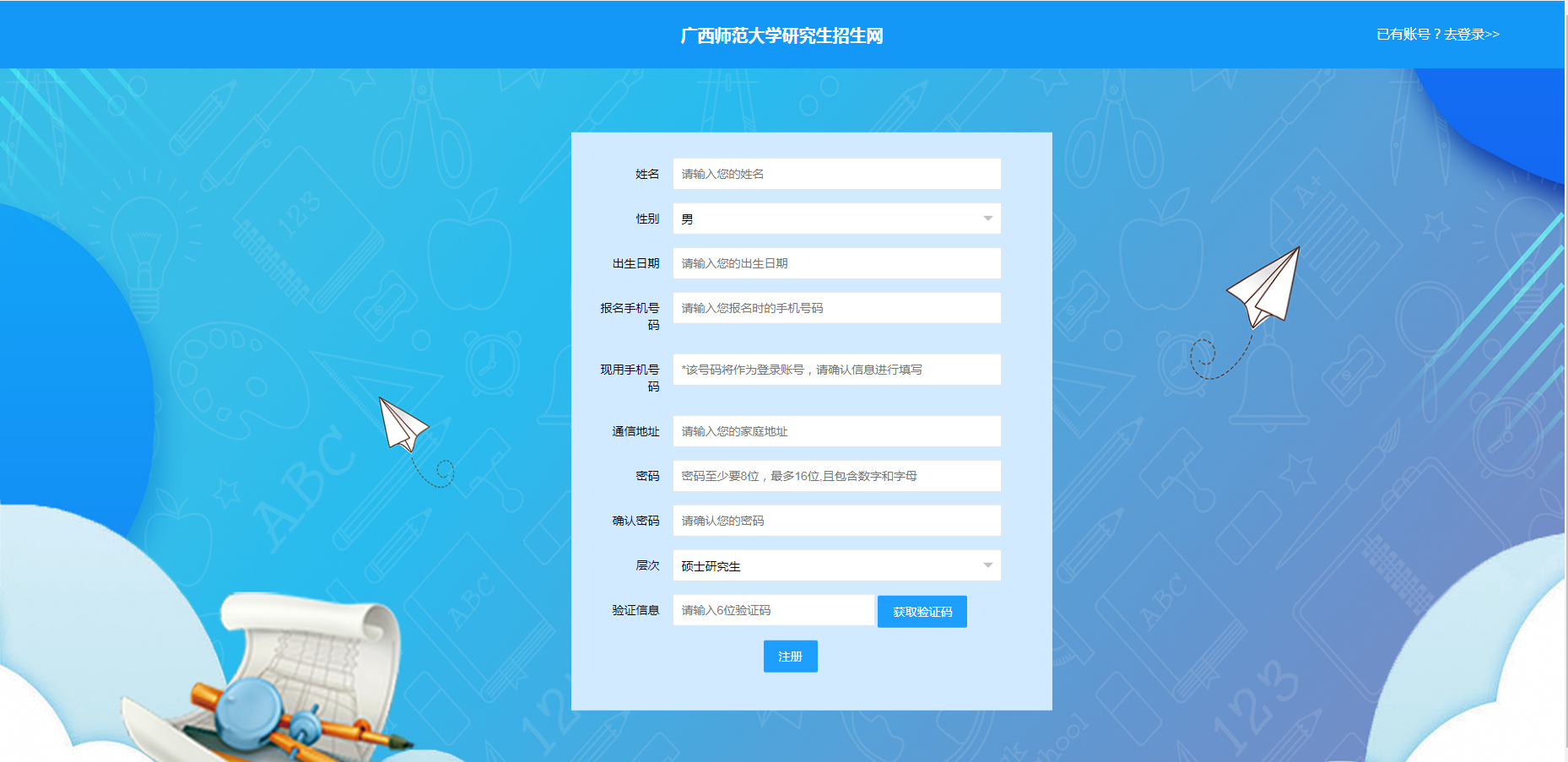 步骤3注意事项：

密码长度为9位数，字母+数字

报名手机为现用手机号
查询登录网址地址：https://yzcx.gxnu.edu.cn/
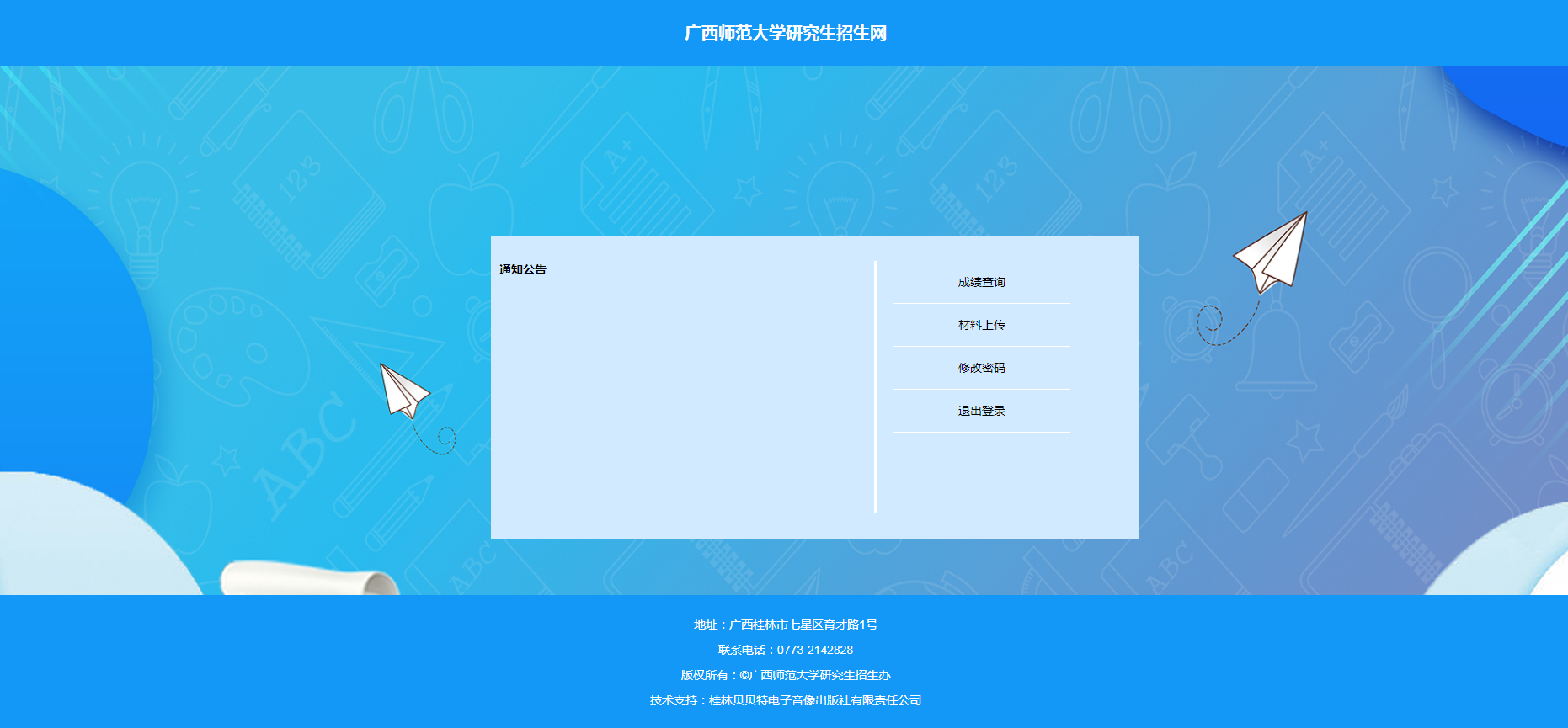 步骤4：考生个人界面，查询成绩或上传资料
查询登录网址地址：https://yzcx.gxnu.edu.cn/
步骤5：考生成绩查询界面，对成绩有疑问可点击复查
查询登录网址地址：https://yzcx.gxnu.edu.cn/
步骤6：选择复查科目，上传复查申请表，提交复查申请